DUACAI  24/11/2022
Adaptation des antibiotiques chez l'insuffisant rénal
Dr S. Alfandari
Infectiologue, CH Tourcoing
Infectiologue du Service des Maladies du Sang, CHRU Lille
Sélection des résistances bactériennes
↗ par mésusage des ATB
Pas d’indication
Molécule pas adaptée
Durée trop longue
Rythme d’administration inadapté
Posologie trop faible
Choix dépendant de 4 critères
Foyer infectieux
Diagnostic précis 
Pharmacocinétique ATB utilisé
Germe 
Epidémiologie
Spectre ATB
Terrain
N-né, 4ème âge, grossesse
Comorbidités importantes: IR, IHC, immunodépression
Allergies/Interactions médicamenteuses
Sévérité clinique
Choc septique/sepsis (ex) grave
Pré test 1
Patient de 80kg.
Bactériémie à BGN en sepsis (ex) grave
DFG 39 ml/mn
Quelle posologie d’amikacine ?
1200mg
1600mg
2000mg
2400mg
Pas d’amikacine, c’est trop toxique
Pré test 2
Patient de 80kg.
Bactériémie à E. faecium amox-R
DFG 50 ml/mn
Quelle dose de charge de vancomycine ?
1 g en 1h
1,2 g en 1h
2g en 2h
2,4g en 2h
Pré test 3
Patiente de 69 ans, 65 kg.
Méningite à Listeria
DFG 31 ml/mn
Quelle dose d’amoxicilline ?
6g
9g
12g
18g
Créatininémie et fonction rénale
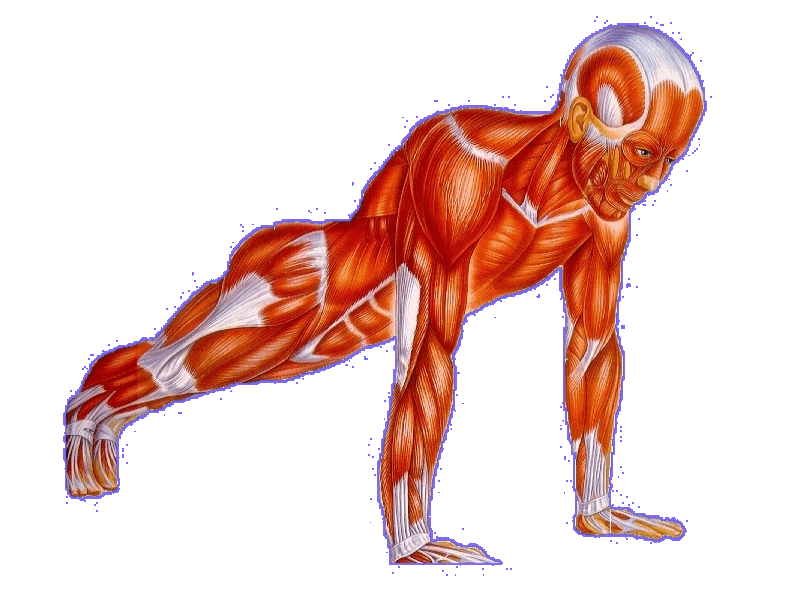 Doit être interprétée en fonction :
 du poids
 du sexe
 de l'âge
Catabolisme            musculaire
Créatinine sanguine
Excrétionurinaire
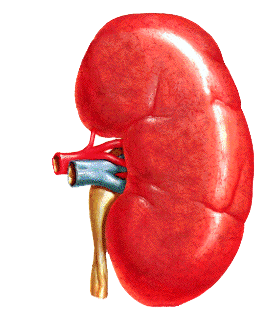 Exclusivement excrétée par le rein
 Filtrée par le glomérule et pas sécrétée ni réabsorbée dans le tubule
 Endogène
 Présente à une concentration sanguine constante dans le sang si les reins fonctionnent normalement
Diapo Dr Blandine Aloy (GPR)
Une créatininémie « normale » ne signe pas toujours une fonction rénale normale
Amélie M.35 ans, 75 kg
Eglantine M.89 ans, 51 kg
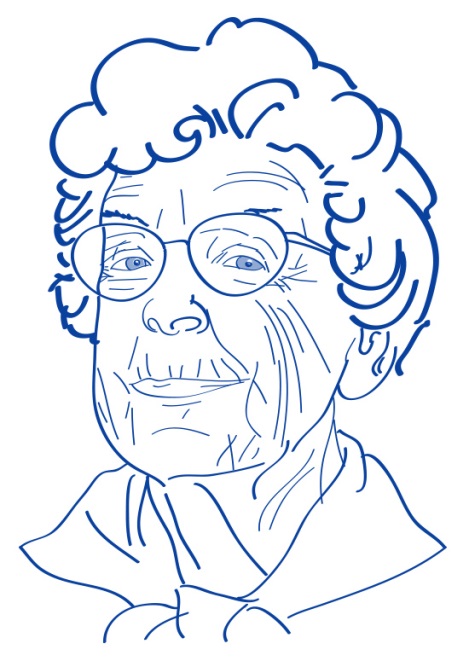 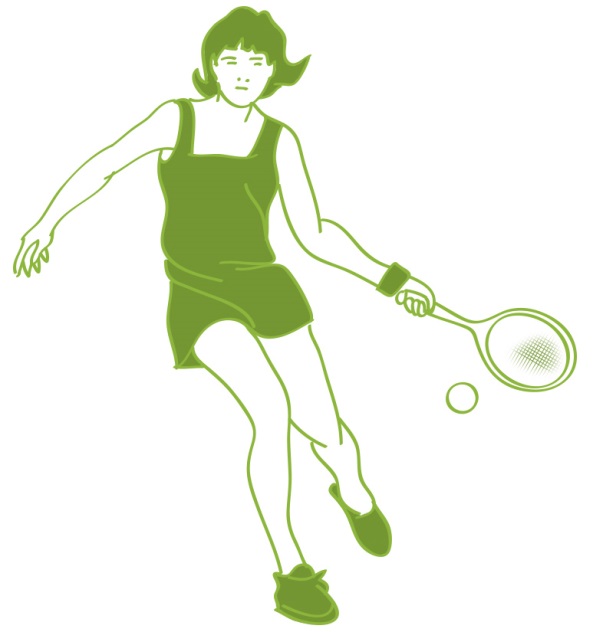 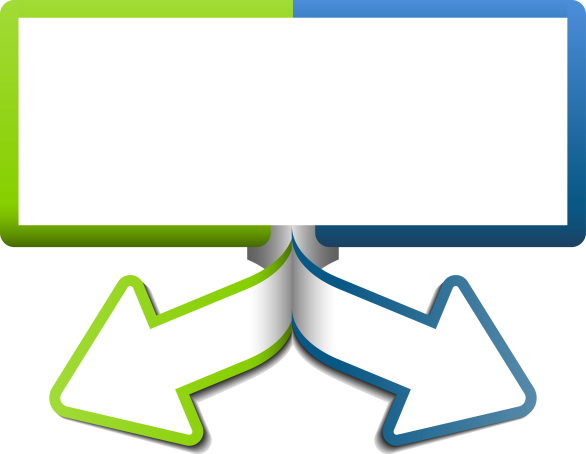 Créatininémie85 μmol/l
Fonction rénale
~ 40-50 ml/mn
Fonction rénale
~ 100 ml/mn
Diapo Dr Blandine Aloy (GPR)
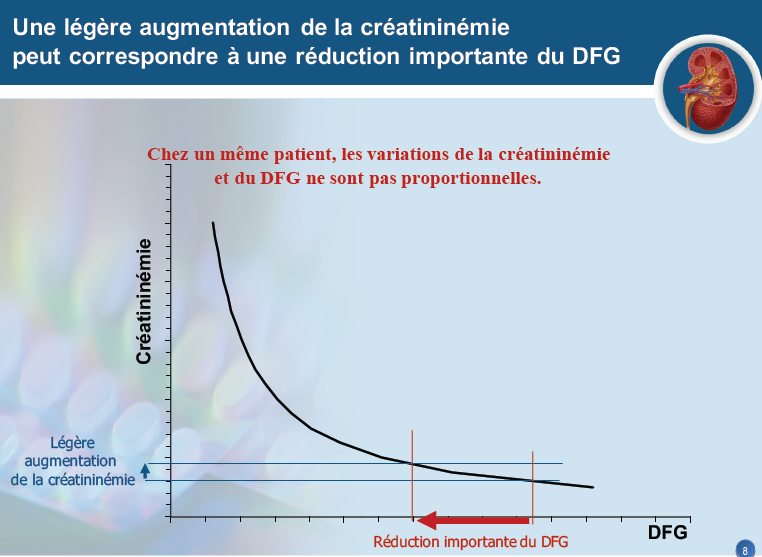 Diapo Dr Blandine Aloy (GPR)
Comment estimer la fonction rénale ?
Formule de Cockcroft & Gault
ClCr (ml/min) = k x [(140-Âge) x Poids] / SCr (µmol/l)Homme k = 1,23 et Femme k = 1,04
Formule abrégée MDRD(aMDRD)
DFG (ml/min/1,73 m2) = k x 186 x [SCr]-1,154 x [Age]-0,203 Homme k = 1 et Femme k = 0,742
Valide chez :
L’adulte “jeune”
Le sujet âgé (> 65 ans)
L’obèse
Sous-estimation de la valeur
Ne plus utiliser (SF Néphro 2009 !)
L’équation CKD-EPI donne la meilleure estimation (encore peu connue/diffusée)
http://www.sfndt.org/sn/eservice/calcul/eDFG.htm
Recommandation HAS 07/2012
Cockcroft DW and Gault MH. Nephron 1976; Levey AS et al. Ann Intern Med 1999
Froissart et al. J Am Soc Nephrol 2005; Stevens LA et al. J Am Soc Nephrol 2007
Launay-Vacher V et al. Rev Med Interne 2011; Flamant M et al. Presse Med 2010
Launay-Vacher V et al. Bull Cancer 2012; Faluyi OO et al Med. Oncol 2012
Levey AS et al. Ann Intern Med 2009
10
30/12/2016
Définition internationale de l'insuffisance rénale chronique
K/DOQI : National Kidney Foundation. K/DOQI clinical practice guidelines for chronic kidney disease: evaluation, classification, and stratification. Am J Kidney Dis. 2002 Feb;39(2 Suppl 1):S1-266. 
KDIGO : Levey AS, Eckardt KU, Tsukamoto Y, Levin A, Coresh J, Rossert J, De Zeeuw D, Hostetter TH, Lameire N, Eknoyan G. Definition and classification of chronic kidney disease: a position statement from Kidney Disease: Improving Global Outcomes (KDIGO). Kidney Int. 2013
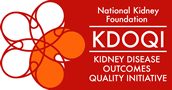 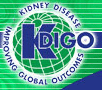 28/11/2014
Pourquoi adapter la posologie des ATB en cas d’insuffisance rénale?
lR non diagnostiquée ou IR diagnostiquée mais aucun ajustement posologique
Surdosage => toxicité
Si IR diagnostiquée mais diminution des doses trop importante
Sousdosage => inefficacité
% des médicaments pour lesquelsl’excrétion urinaire est majoritaire
Antibactériens 				87 %
Antifongiques et Antiparasitaires 	48 %
Antiviraux 				65 %
Modification PK en cas d’IR
Absorption
Modification pH gastrique
↘ perméabilité
↗ métabolisme intestinal
Distribution
↗ VD
↘ liaison protéines
Métabolisme
↘ captage hépatique
↘ activité enzymatique
Elimination ↘ 
Filtration G, secrétion et reabsorption tubulaire
↗ ↗  concentrations plasmatiques
Launay-Vacher V. Presse Med 2001.
Adaptation posologique des ATB et IR
3 méthodes 
Méthode de la dose
Méthode de l’intervalle
Méthode mixte
1 objectif
maintenir les concentrations plasmatiques de médicament dans la fourchette thérapeutique usuelle
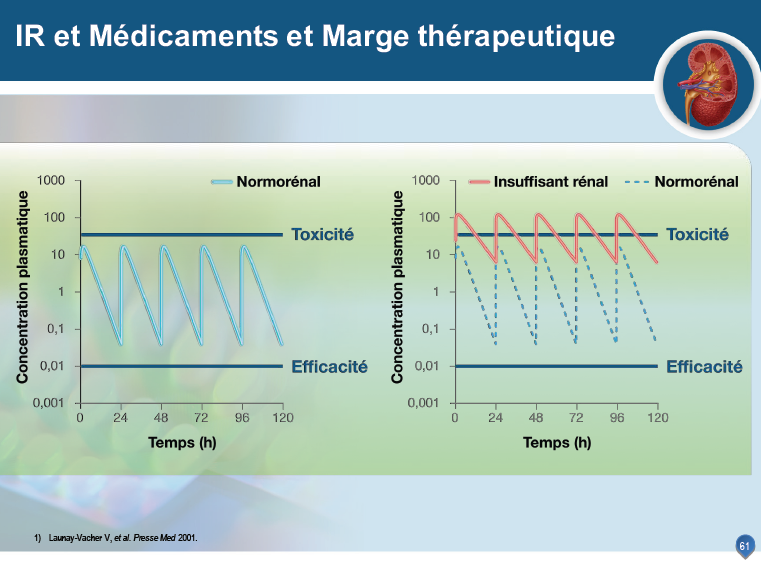 Diapo Dr Blandine Aloy (GPR)
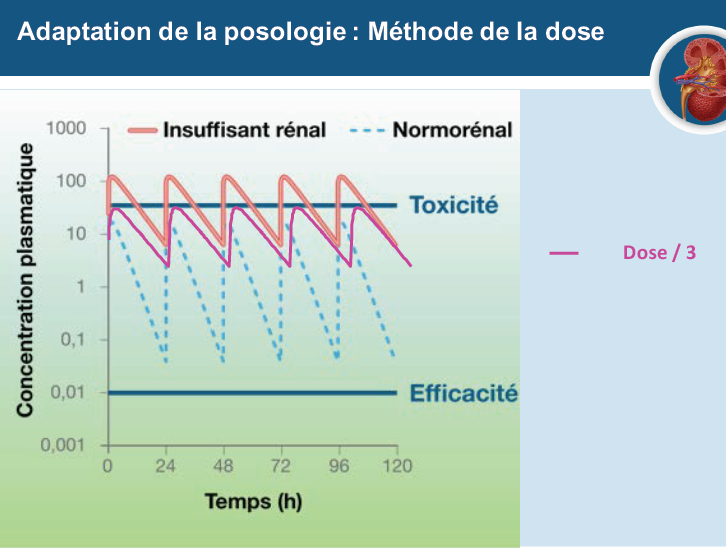 Diapo Dr Blandine Aloy (GPR)
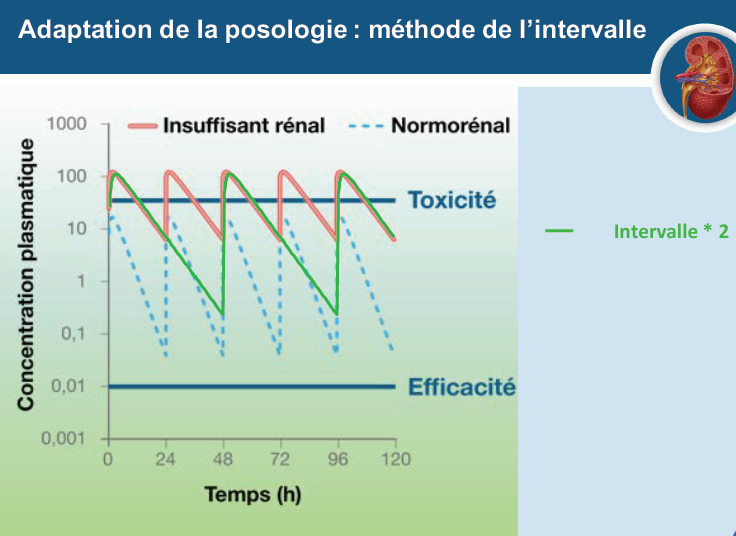 Diapo Dr Blandine Aloy (GPR)
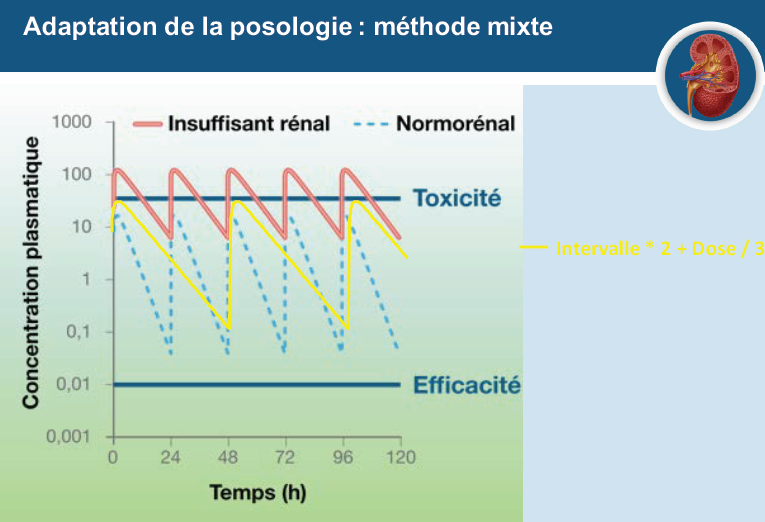 Diapo Dr Blandine Aloy (GPR)
Adaptation de la posologie des ATB
ATB temps dépendants
Méthode de la dose
↘dose unitaire et maintien de l’intervalle
ATB concentration dépendants
Méthode de l’intervalle
↗de l’intervalle entre 2 doses
Parfois, mélange des 2
Ou trouver l’information ?
Pas dans le Vidal
Données posologiques « normo rénal » déjà médiocres
Imprécisions totales chez l’IR

Dans siteGPR.com
Service de Néphrologie GH Pitié Salpétrière
Révision en 2017
Groupe de travail SPILF/GPR
Révision des posologies et des modalités d’utilisation chez le patient « normo rénal »
Groupe:
Blandine Aloy, Alexandre Bleibtreu, Perrine Bortolotti, Emmanuel Faure, Amel Filali, Rémy Gauzit, Marie Gilbert, Adrien Lemaignen, Philippe Lesprit, Rafael Mahieu, Vanina Meyssonnier, Maja Ogielska, Juliette Romaru, Dominique Salmon et Serge Alfandari
Adaptation chez l’IR faites par GPR
siteGPR.com
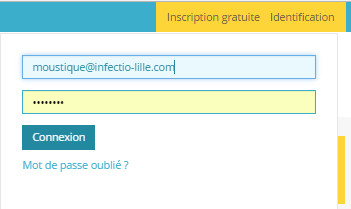 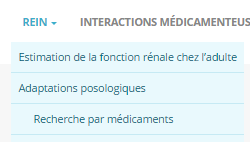 Identification

Sélectionner « rein/adaptation posologique/recherche

Saisir la molécule

Saisir DFG/situation

Lire la réponse
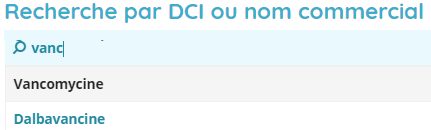 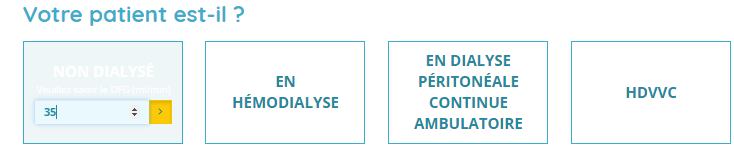 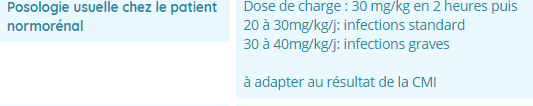 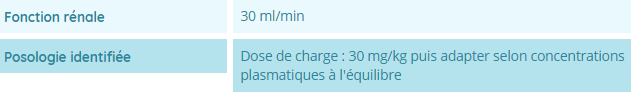 Antibiotiques en dialyse: facteurs
Molécule dialysable ou non
Poids moléculaire
Ex. les glycopeptides ont un PM très élevé
Degré de fixation aux protéines plasmatiques
Médicament à forte liaison aux PP + hypoalbuminémie : risque +++ d’épuration précoce
Technique :
Hémodialyse : échanges selon un gradient de concentration
Impact sur les petites molécules en concentration élevée dans le sang
Hémofiltration : échanges selon un gradient de pression
Impact sur les molécules de taille moyenne, indépendamment de la concentration
ATB avant ou après la dialyse: selon le VD
VD large (> 0,8 L/kg) => Peu d’influence de l’EER
Administration indifféremment avant ou après la séance
ATB lipophiles : macrolides ; FQ (sauf levoflo et cipro); cyclines ; thiamphenicol ; rifampicine
Vd faible : répartition du médicament dans le liquide extra-cellulaire => épuration par l’EER, via le secteur vasculaire.
Administration après la séance de dialyse
ATB hydrophiles : β lactamines (sauf ceftriaxone et oxacilline) ; aztreonam ; glycopeptides; daptomycine ; linezolide
A part, les aminosides: impérativement AVANT
Bénéfice d’un pic élevé
L’épuration de l’aminoside par la dialyse limite la toxicité
Dialyse et dose de charge
Dose de charge 
Principalement dépendante du VD
Typiquement utile pour les ATB hydrophiles
Chez l’IRC ↗ VD: possible ↗ dose de charge
Hémofiltration continue
Privilégier les molécules à dilution stable pouvant être utilisées en perfusion continue
Faire des dosages sériques
Cas pratique
Patiente de 90 ans, vit en EHPAD
HTA sous amlodipine 5
DNID sous metformine 500mgx2
Allergie pénicilline (exanthème)
Poids 58 kg, taille 1m65
Depuis 3 jours, SFU et douleurs lombaires
SAU: T° 39°C
PA 90/55mmHg, FR 230/mn  110/60 mmHg après 1000cc SSI
ECBU (+) à BGN à l’examen direct
Créat: 120 µmol/l, urée: 12 mmol/l, Gly 11mmol/l

Quelle ATB ? Quelle poso?
Choix ATB: reco SPILF
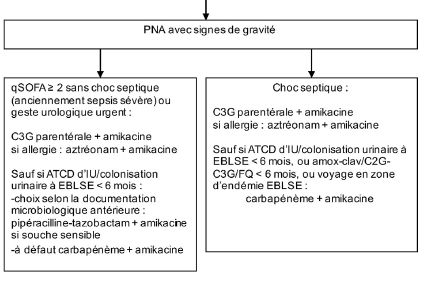 0
Débit de filtration glomérulaire
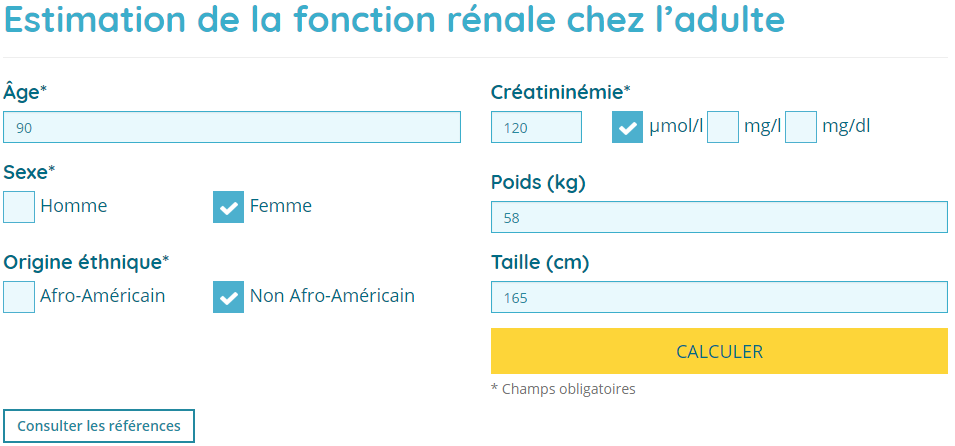 DFG
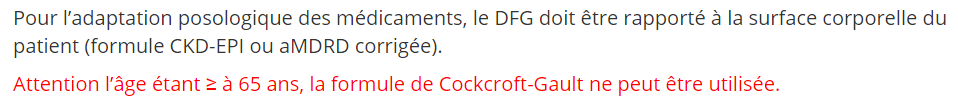 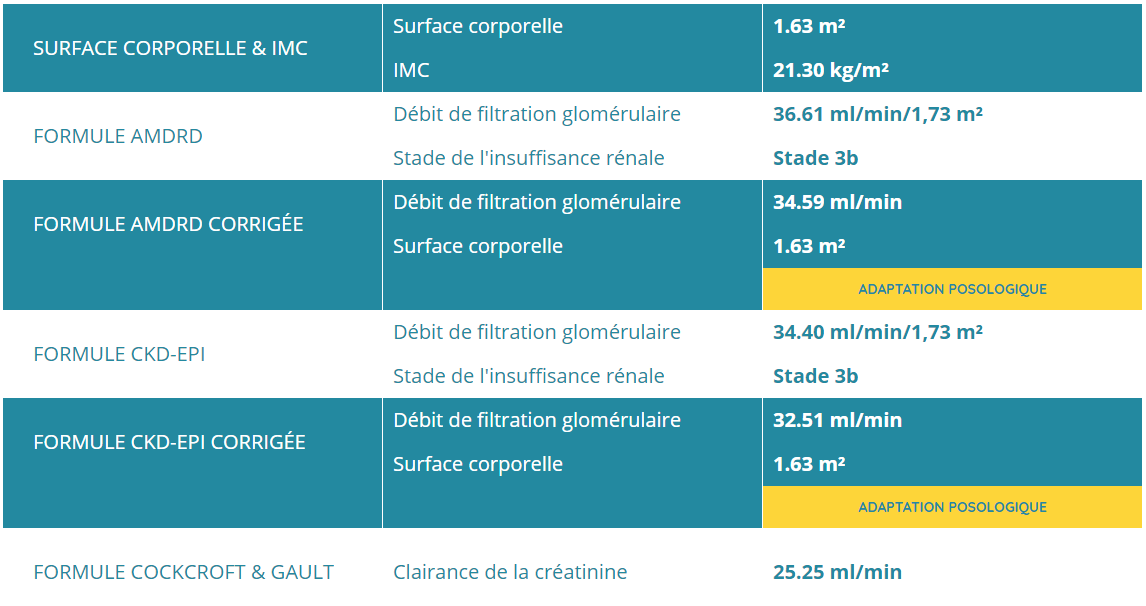 Posologie ATB
Quelle ATB?
Selon Reco 2018 en cas de sepsis grave
Provenance EHPAD n’est pas un FdR suffisant pour prise en compte risque BLSE
C3G + amikacine

Posologie?
Posologie ATB selon GPR
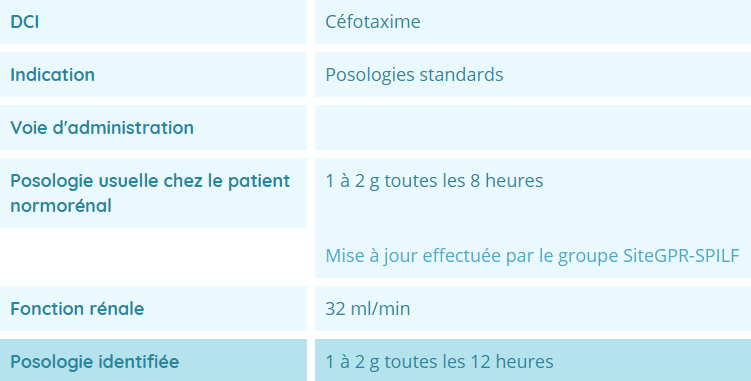 Dans plusieurs études de la pharmacocinétique du céfotaxime réalisées chez des patients présentant une insuffisance rénale légère à terminale, les auteurs rapportent une augmentation de la demi-vie d'élimination du médicament (facteur 2 à 6) et de son métabolite (facteur 4 à 20) en fonction du degré de l'insuffisance rénale. Il est donc nécessaire d'adapter la posologie du médicament chez le patient insuffisant rénal. Le céfotaxime ayant une activité bactéricide temps-dépendante, la dose journalière administrée chez le patient insuffisant rénal peut théoriquement être répartie en plusieurs prises, comme chez le patient à fonction rénale normale.
Posologie ATB
Quelle ATB?
Selon Reco 2018 en cas de sepsis ex-grave
C3G + amikacine
GPR: 
Céfotaxime: 1 à 2 gr/12h (ici, charge 2gr puis 1gr/12h)
RCP: 
Lorsque la clairance de la créatinine est supérieure à 5 ml/min, la dose unitaire restera identique à celle des sujets à fonction rénale normale
Risque toxicité / surdosage
Poso AMK
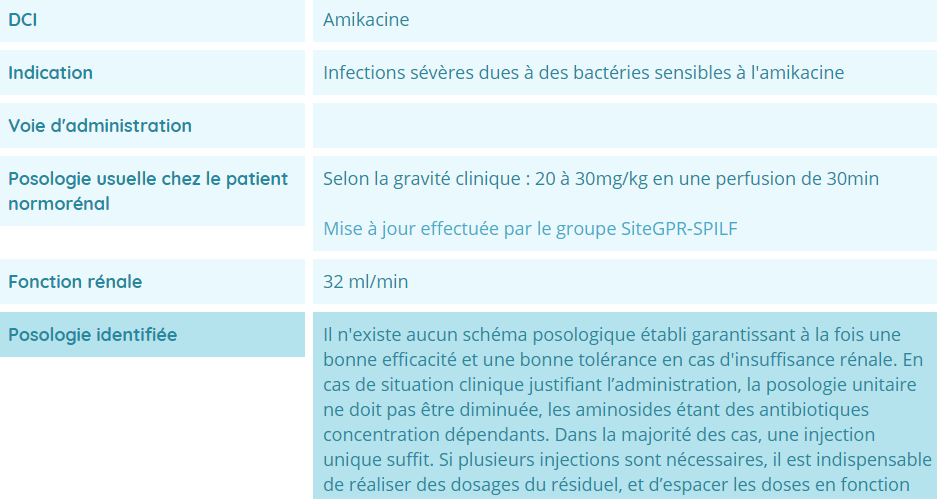 Posologie ATB
Quelle ATB?
Selon Reco 2018 en cas de sepsis ex-grave
C3G + amikacine
GPR (et MAP aminosides SPILF/AFSSAPS ): 
Amikacine: 20 à 30 mg/kg dose unique
RCP: 
dose de charge de 7,5 mg/kg que l'on répétera, en sachant que l'intervalle de temps T' entre chaque injection sera égal à 3 T ½, la valeur de T ½ étant donnée par la relation: T½ (heure) = 0,3 x Cr mg/l, par exemple, pour une créatininémie à 40 mg/l, on aura:T½ (heure) = 0,3 x 40 = 12 heures, T' = 3 T½ = 3 x 12 = 36 heures.Si T' supérieure à 40 heures, changer de schéma et faire demi-dose toutes les T½
Adaptation antibiogramme
ECBU (+) à E.coli sauvage

Modification ATB?
Adaptation antibiogramme
ECBU (+) à E.coli sauvage

Modification ATB? OUI

amoxicilline
Poso amoxicilline
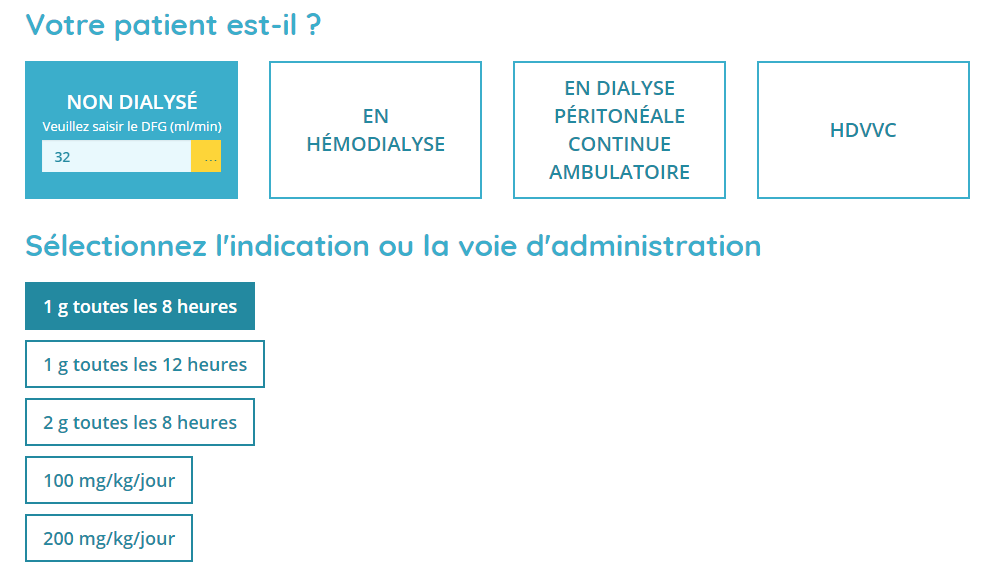 Poso amoxicilline
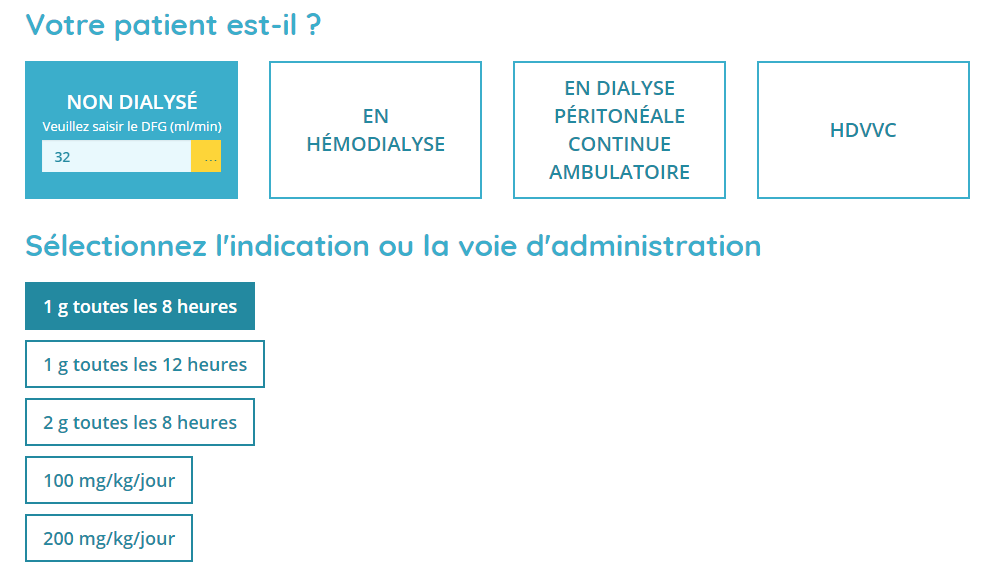 EPI: Non
Cockcroft: Oui
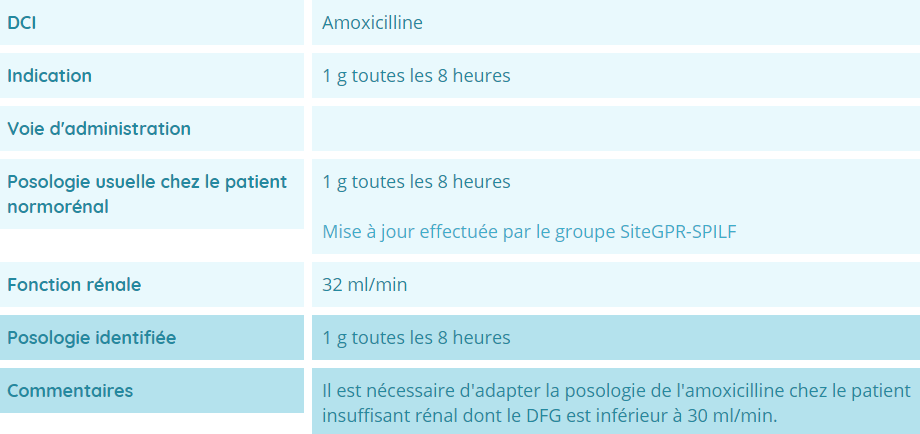 Adaptation antibiogramme
ECBU (+) à E.coli sauvage

Modification ATB? OUI

	amoxicilline: 1 gramme x3/jour
Adaptation antibiogramme
Mais, allergie pénicillines

Cipro/lévo/ofloxacine ? 
OU
Cotrimoxazole ?
OU
Céfixime ?
Poso fluoroquinolones
Cipro				




Lévoflo				





Oflo
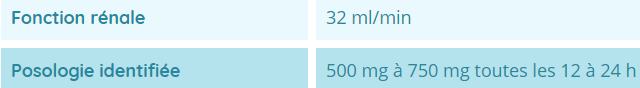 > À RCP: 250-500mg/12h
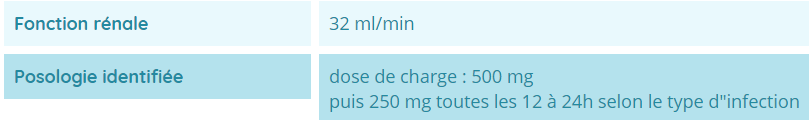 = RCP
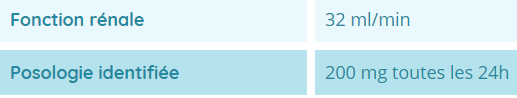 = RCP
Poso céfixime
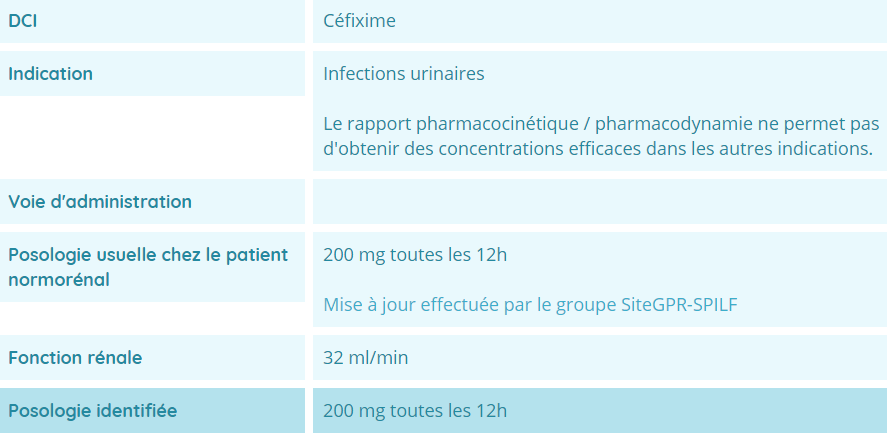 = RCP
Poso cotrimoxazole
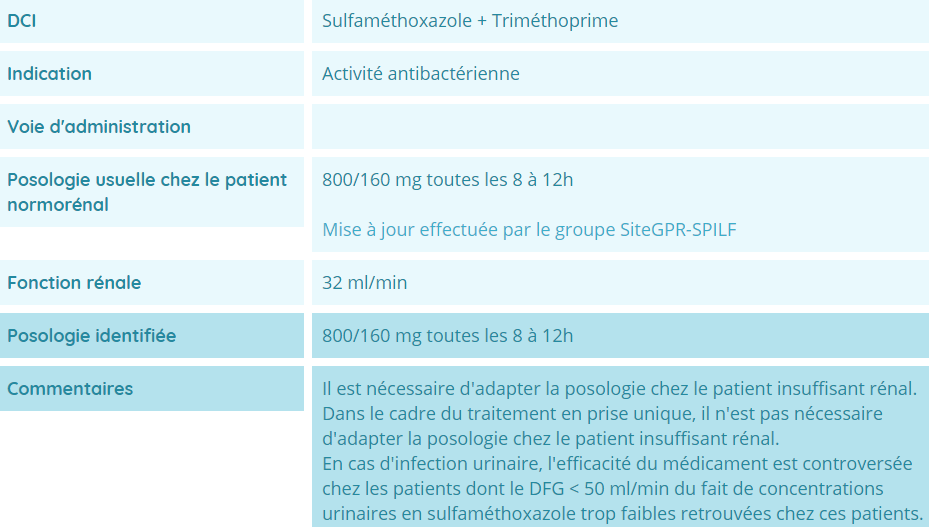 = RCP
Post test 1
Patient de 80kg.
Bactériémie à BGN en (ex) sepsis grave
DFG 39 ml/mn
Quelle posologie d’amikacine ?
1200mg = 15 mg/kg
1600mg = 20 mg/kg
2000mg = 25 mg/kg
2400mg = 30 mg/kg
Pas d’amikacine, c’est trop toxique
Post test 1
Patient de 80kg.
Bactériémie à BGN en (ex) sepsis grave
DFG 39 ml/mn
Quelle posologie d’amikacine ?
1200mg = 15 mg/kg
1600mg = 20 mg/kg
2000mg = 25 mg/kg
2400mg = 30 mg/kg
Pas d’amikacine, c’est trop toxique
Post test 2
Patient de 80kg.
Bactériémie à E. faecium amox-R
DFG 50 ml/mn
Quelle dose de charge de vancomycine ?
1 g en 1h	= 12,5 mg/kg
1,2 g en 1h	= 15 mg/kg
2g en 2h	= 25 mg/kg
2,4g en 2h	= 30 mg/kg
Post test 2
Patient de 80kg.
Bactériémie à E. faecium amox-R
DFG 50 ml/mn
Quelle dose de charge de vancomycine ?
1 g en 1h	= 12,5 mg/kg
1,2 g en 1h	= 15 mg/kg
2g en 2h	= 25 mg/kg
2,4g en 2h	= 30 mg/kg
Post test 3
Patiente de 69 ans, 65 kg.
Méningite à Listeria
DFG 31 ml/mn
Quelle dose d’amoxicilline ?
6g	= 100 mg/kg
9g	= 150 mg/kg
12g	= 200 mg/kg
18g	= 300 mg/kg
Post test 3
Patiente de 69 ans, 65 kg.
Méningite à Listeria
DFG 31 ml/mn
Quelle dose d’amoxicilline ?
6g	= 100 mg/kg
9g	= 150 mg/kg
12g	= 200 mg/kg
18g	= 300 mg/kg
Conclusion:Antibiotiques et rein
Utiliser une 1ère dose non modifiée
Quel que soit le DFG
Infections graves:
Zéro contre indication liée au rein
Des rognons qui marchent chez un malade mort ca ne sert pas à grand-chose « Amel F. »
Infections peu graves
Adapter au DGF
SiteGPR.com
Mise à jour en continu, et gratuit: 
pas d’excuses pour ne pas l’utiliser